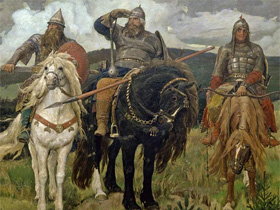 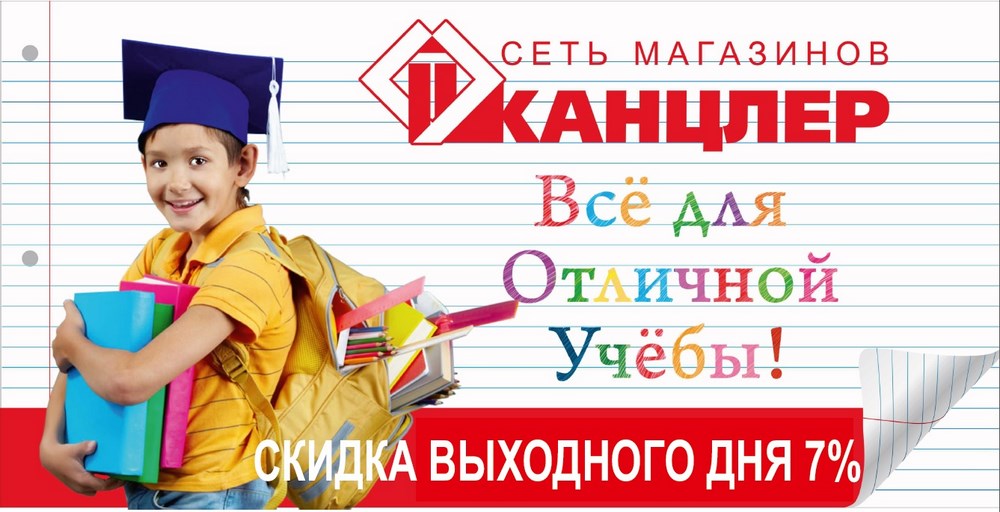 08.12.2015
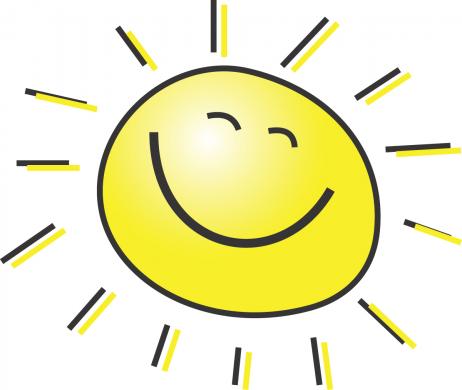 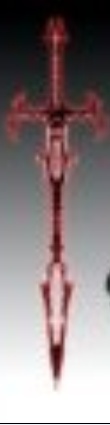 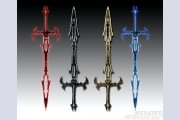 Д=Ф
Графика – искусство изображения  предметов.
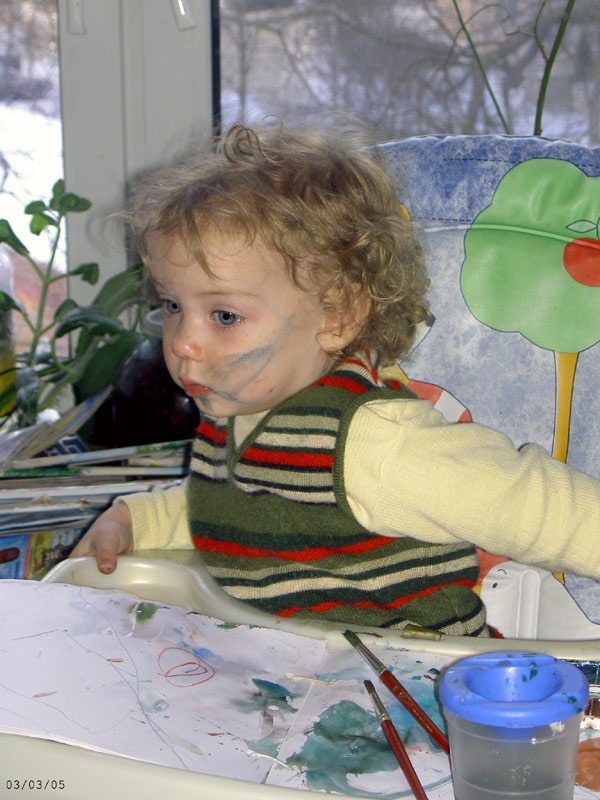 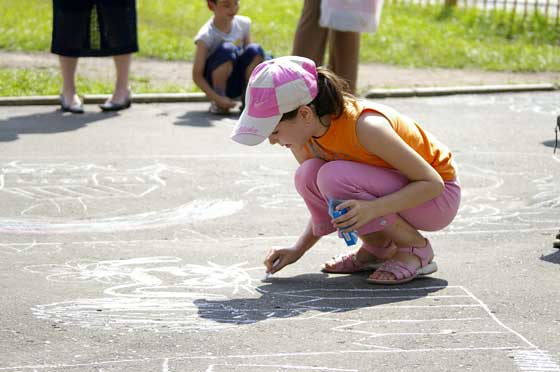 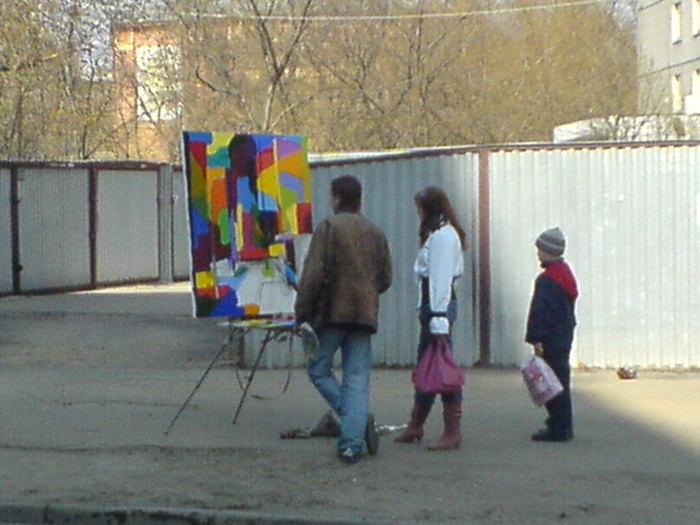 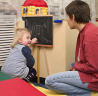 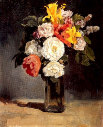 Виктор Михайлович Васнецов
«Букет»
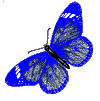 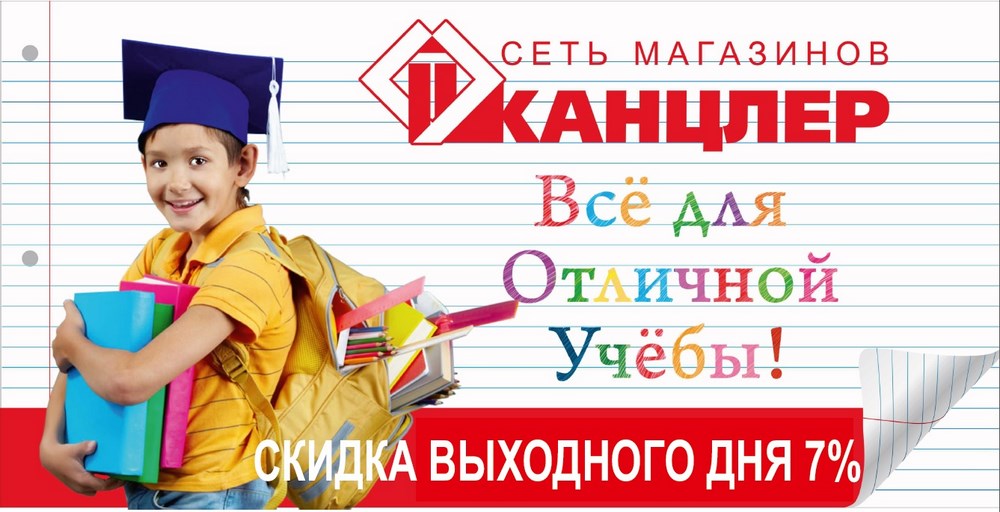 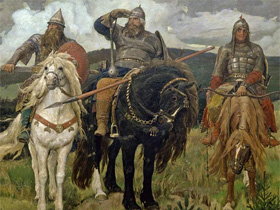 1
3
2
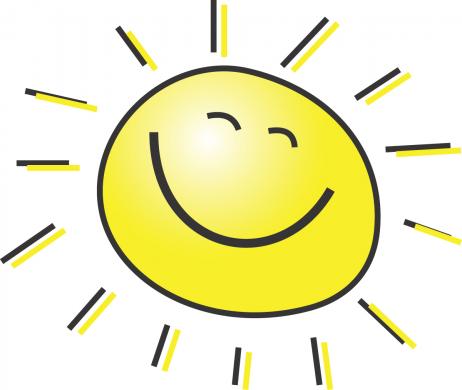 4
Растровая и векторная графика
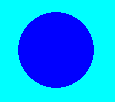 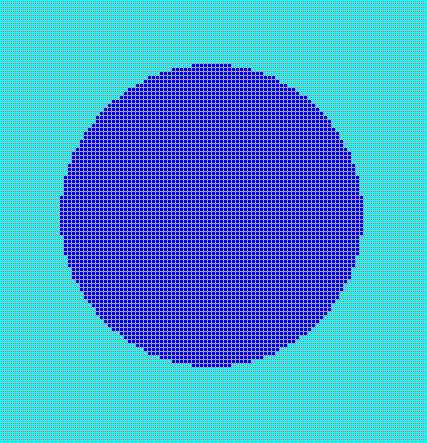 Пиксель – это точки различного цвета, образующие растровое изображение.
Из точек (пикселей)
различного цвета
Растровая графика – вид компьютерной графики, который позволяет работать с растровыми изображениями.
Из точек (пикселей)
различного цвета
Из объектов (точка, 
линия, окружность,
 прямоугольник и т.д.)
векторная  графика – вид компьютерной графики, который позволяет работать с векторными изображениями.
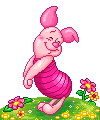 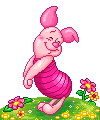 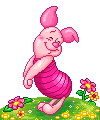 Из точек (пикселей)
различного цвета
Из объектов (точка, 
линия, окружность,
 прямоугольник и т.д.)
При уменьшении теряется 
четкость мелких деталей.
При увеличении появляется 
ступенчатый эффект.
Из точек (пикселей)
различного цвета
Из объектов (точка, 
линия, окружность,
 прямоугольник и т.д.)
При уменьшении теряется 
четкость мелких деталей.
При увеличении появляется 
ступенчатый эффект.
Не теряет качества
Из точек (пикселей)
различного цвета
Из объектов (точка, 
линия, окружность,
 прямоугольник и т.д.)
При уменьшении теряется 
четкость мелких деталей.
При увеличении появляется 
ступенчатый эффект.
Не теряет качества
Окрашивается каждый 
пиксель
Окрашивается вся 
фигура целиком
Соедините части рисунка.
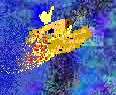 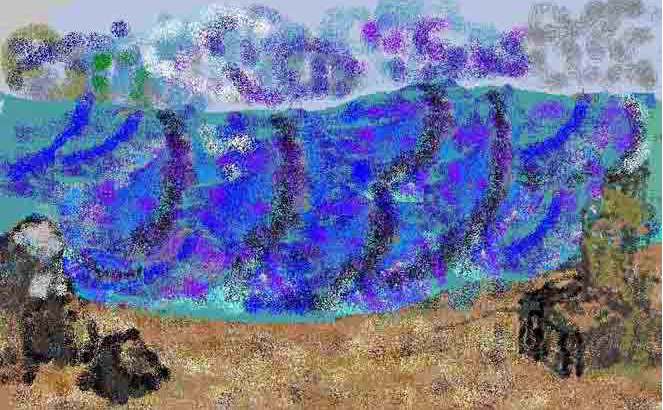 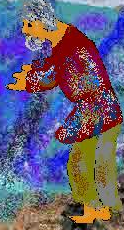 Соедините точки линиями:
1) 1-2-4, 3-4-6-5;
2) 1-2, 1-4, 2-5, 3-4, 5-6, 3-7, 6-8;
3)  1-4, 1-5, 2-3;
4) 1-2-4, 3-4-5;
5) 1-3-2-4;
6) 1-2.
«Сказка о рыбаке и рыбке»
А.С.Пушкин.
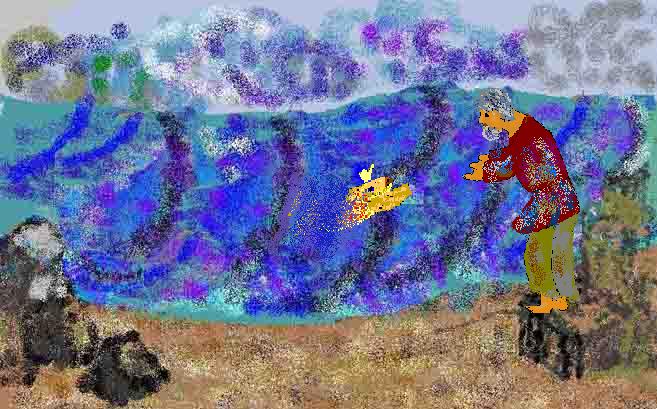 УДАЧИ!
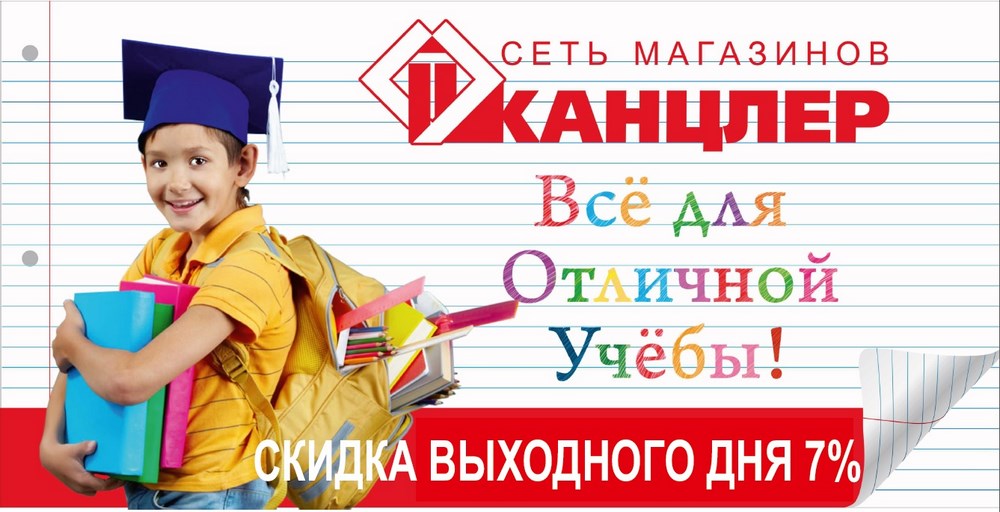 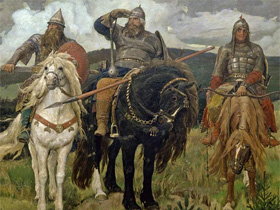 1
3
2
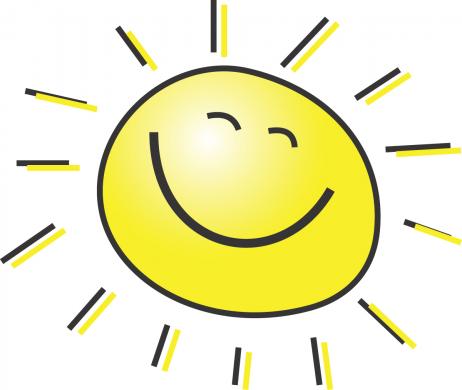 4
Векторная графика
Растровая графика
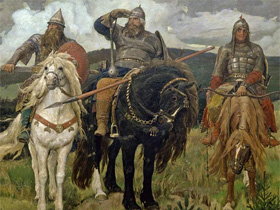 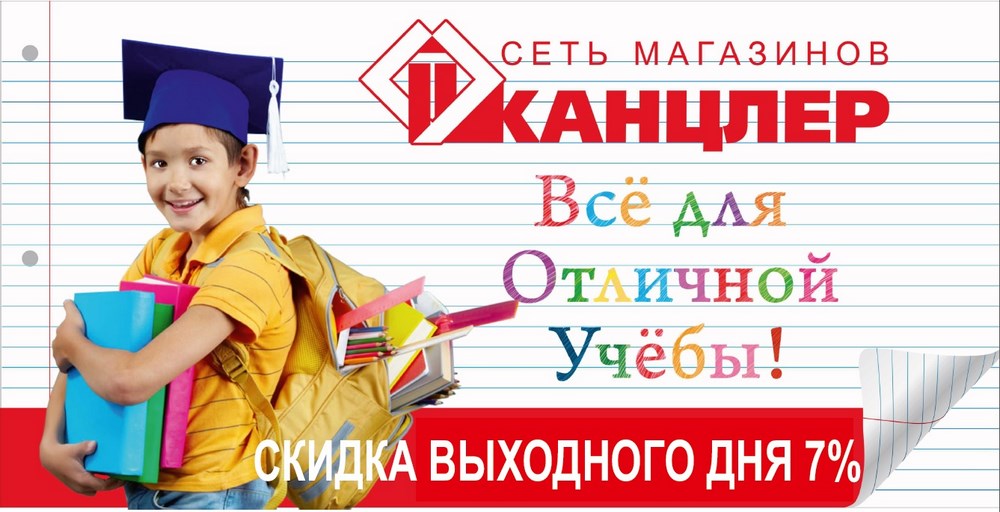 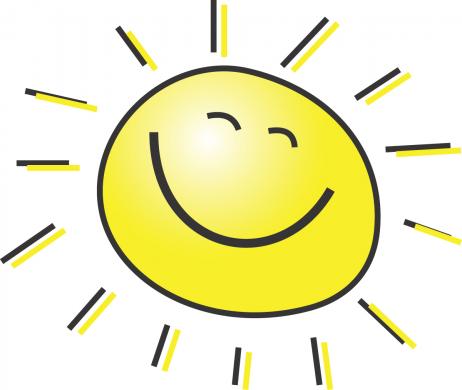 Где применяется каждый из видов графики?
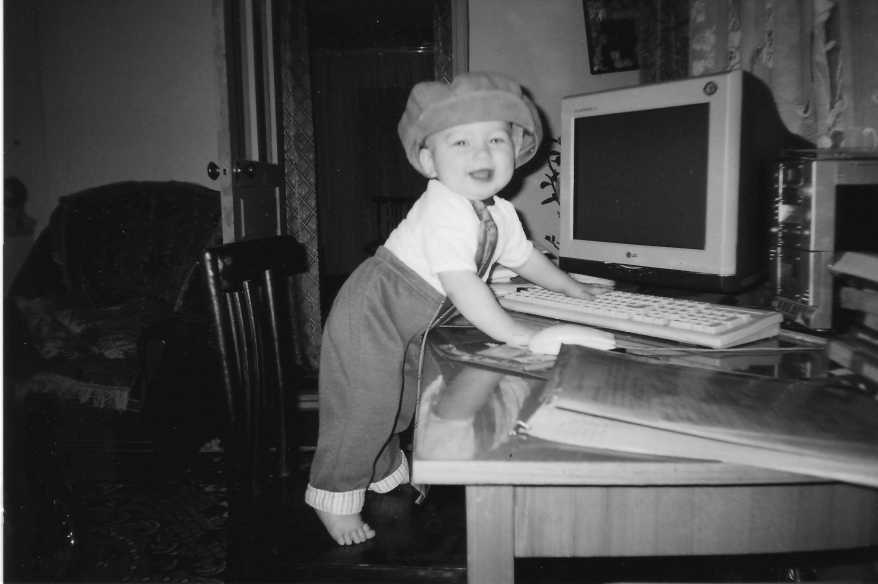 Растровая графика применяется в художественном творчестве (например, можно из черно-белой фотографии сделать цветную).Векторная графика применяется для сохранения высокоточных объектов (например, схем, чертежей).
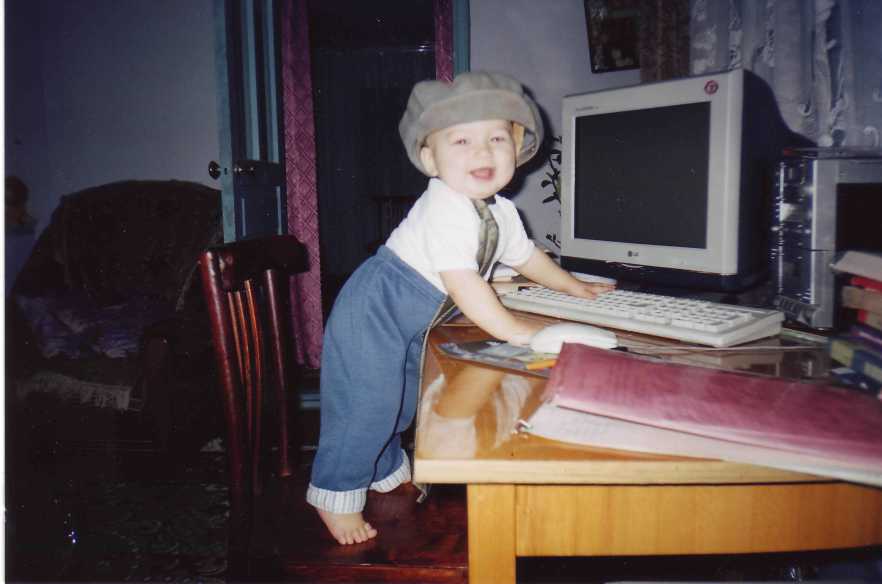 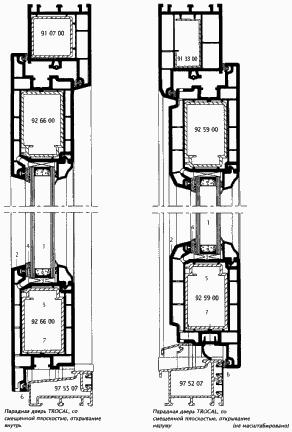 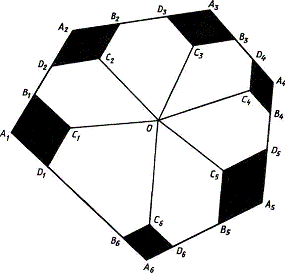